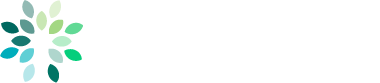 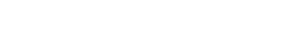 XCI
Cross Community CI
Yolanda Robla Mota, Red Hat                                               Fatih Degirmenci, Ericsson
Agenda
Network Transformation & NFV

OPNFV and its challenges

Cross Community CI (XCI)

Tooling
Open and Standardized Networks
From Physical Network Functions (PNF)
To Virtual Network Functions (VNF)
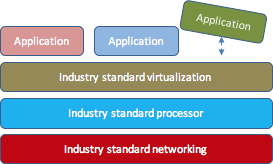 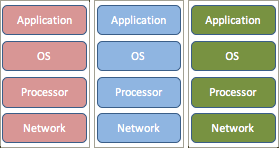 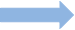 Specialized HW & OS
To open, industry standard
Open Platform for NFV
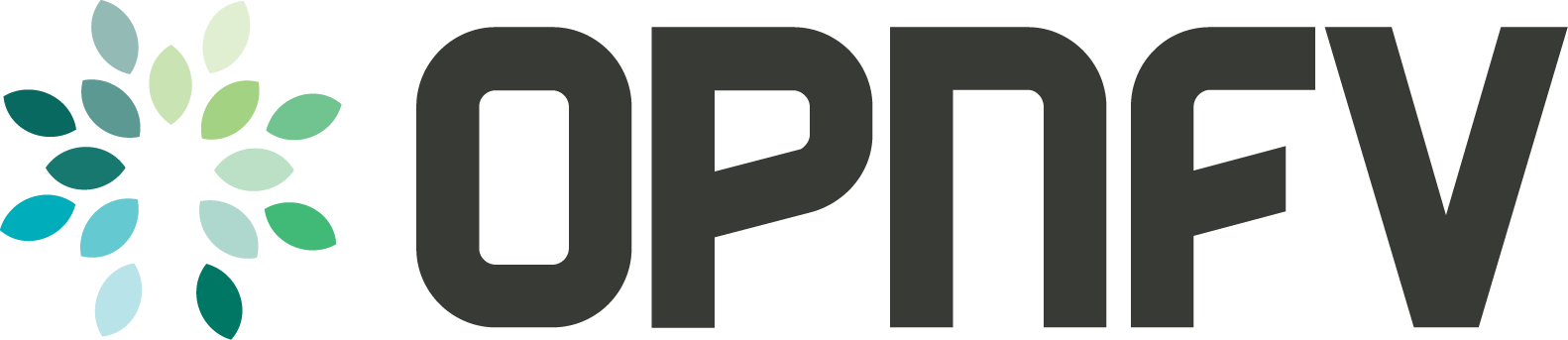 OPNFV is a carrier-grade, integrated, open source platform to accelerate the introduction of new NFV products and services.
What does OPNFV Actually do?
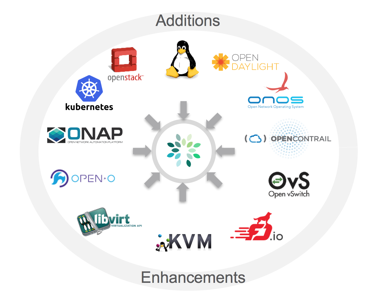 Resulting in lots of combinations...
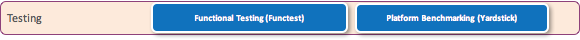 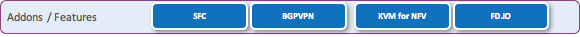 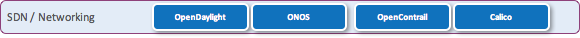 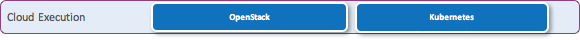 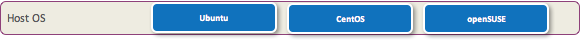 CI on Distributed Baremetal Labs
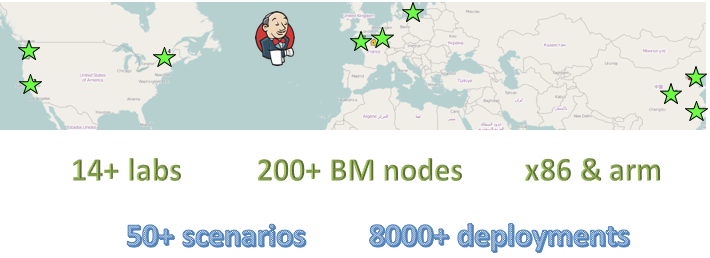 Cross Community CI - XCI
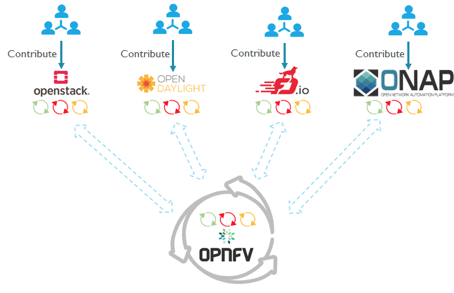 XCI Pipelines
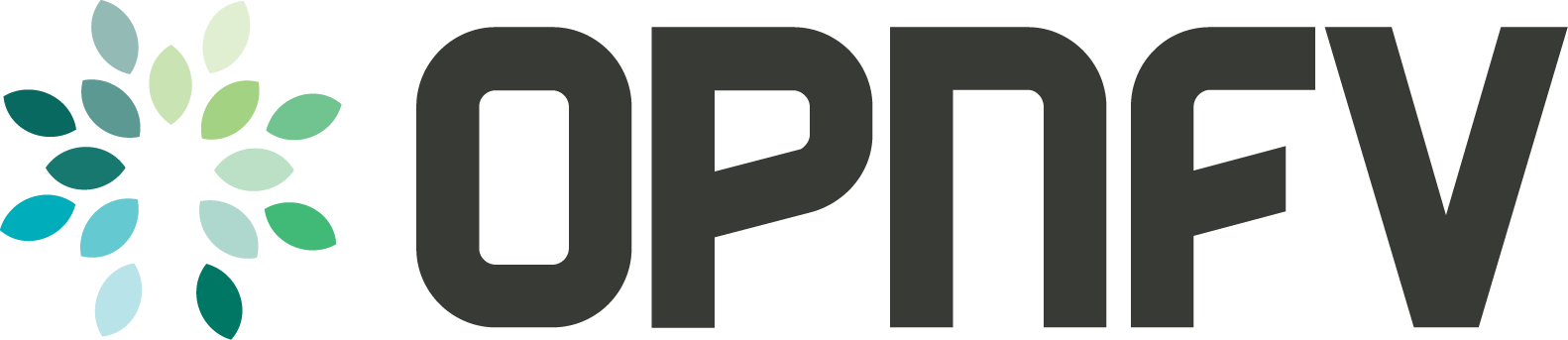 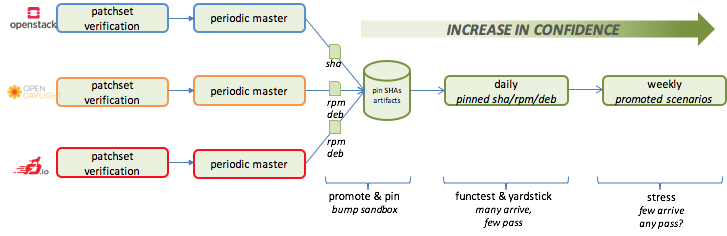 Tooling
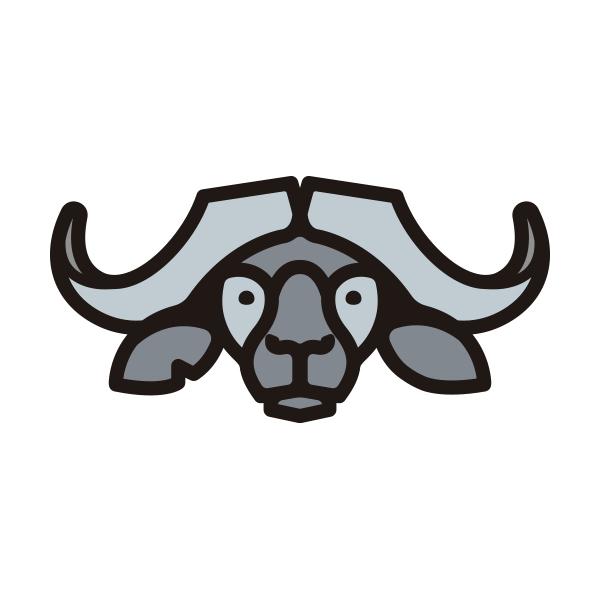 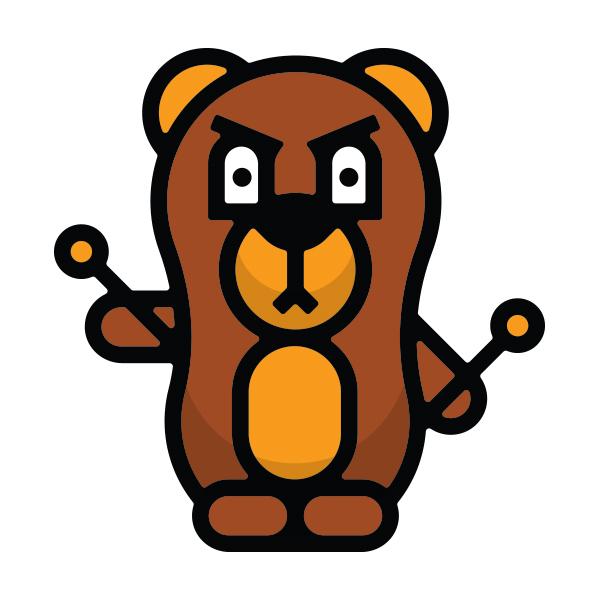 +
+
+
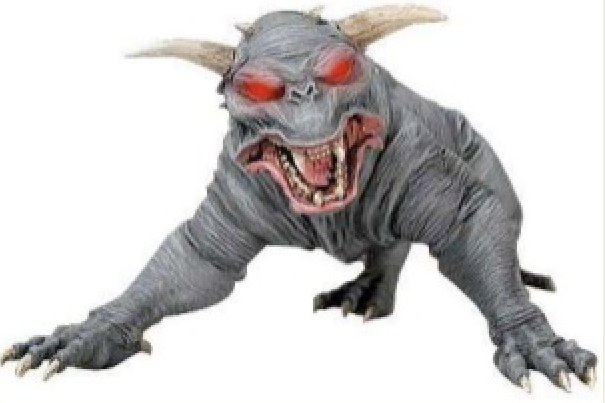 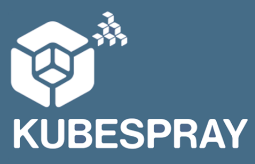 zuul
bifrost
openstack-ansible
kubespray
Zuul
Cross-project CI/CD with Ansible
Used for project-gating and cross-project testing
Based on pipelines: check, gate, post…
Speed up testing: testing in parallel
Tested at scale: used by OpenStack project gating
We are currently on a POC, meanwhile we use Jenkins
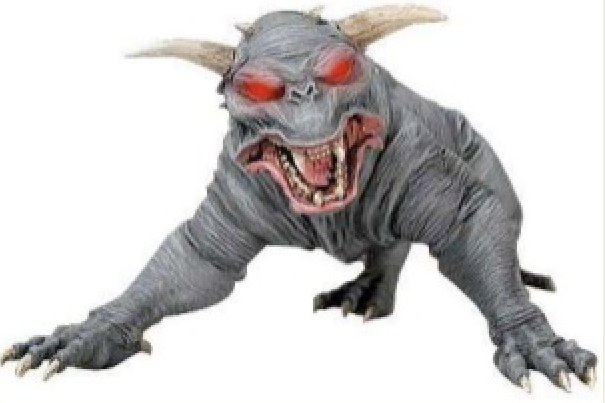 Bifrost
Standalone Ironic
Tool for provisioning virtual and bare metal machines
Ansible based
Supports Ubuntu, CentOS, and openSUSE
Easy to use – create inventory, install bifrost, enroll & deploy
Rock-solid!
OPNFV runs 3rd Party CI for all the patches!
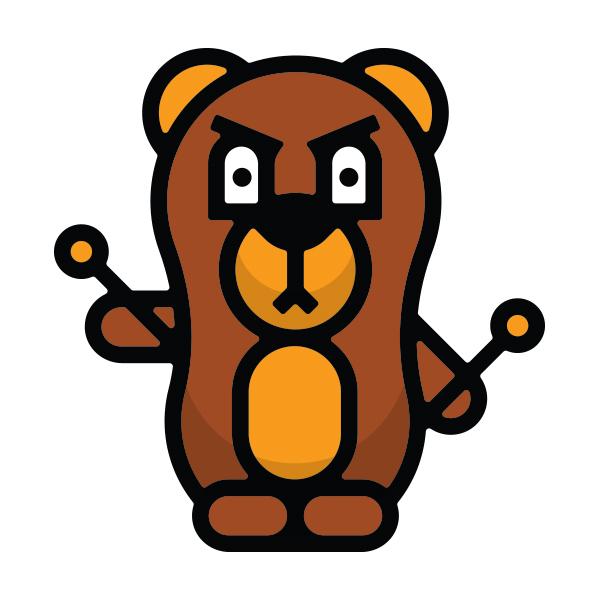 Openstack-ansible
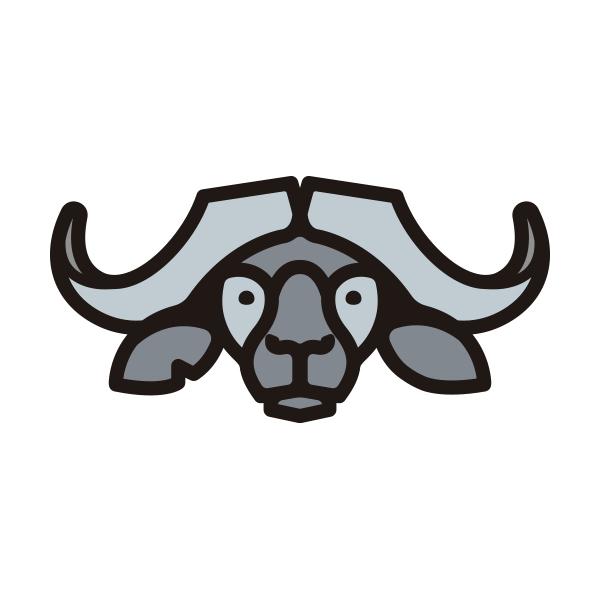 Tool for installing OpenStack
Containerized (lxc) OpenStack services
Ansible based
Easy integration – write your own role
Source based deployment/developer mode
Supports Ubuntu, CentOS, and openSUSE
Kubespray
Tool for installing a Kubernetes cluster
Can be deployed on multiple platforms
Composable (choice of different network plugins)
Supports CoreOS, Debian, Ubuntu, CentOS
Continuous integration tests
Ansible-based
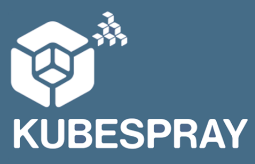